1974
1973
Tour de promotion en LNA
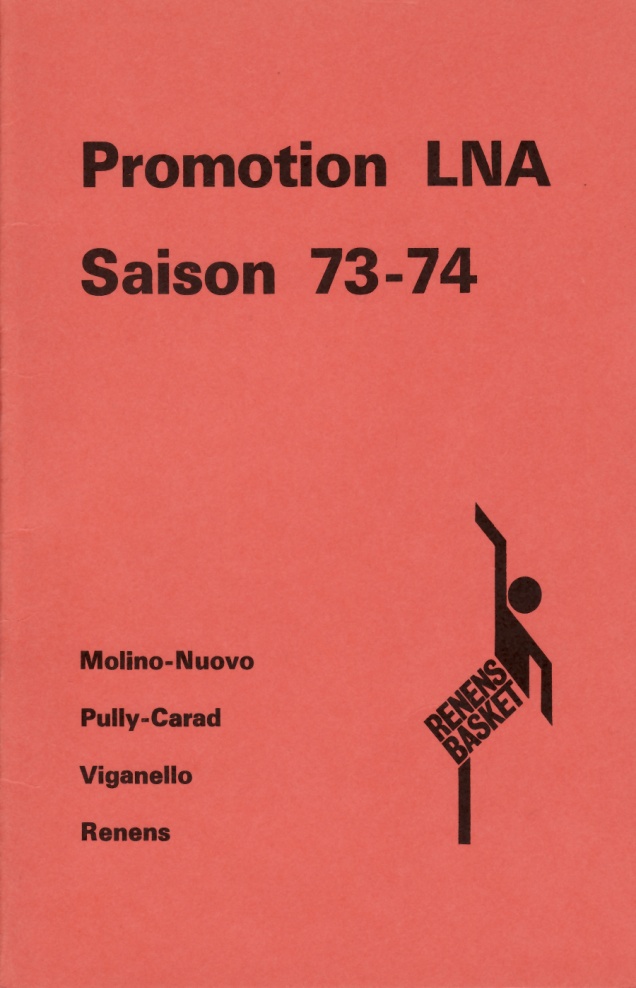 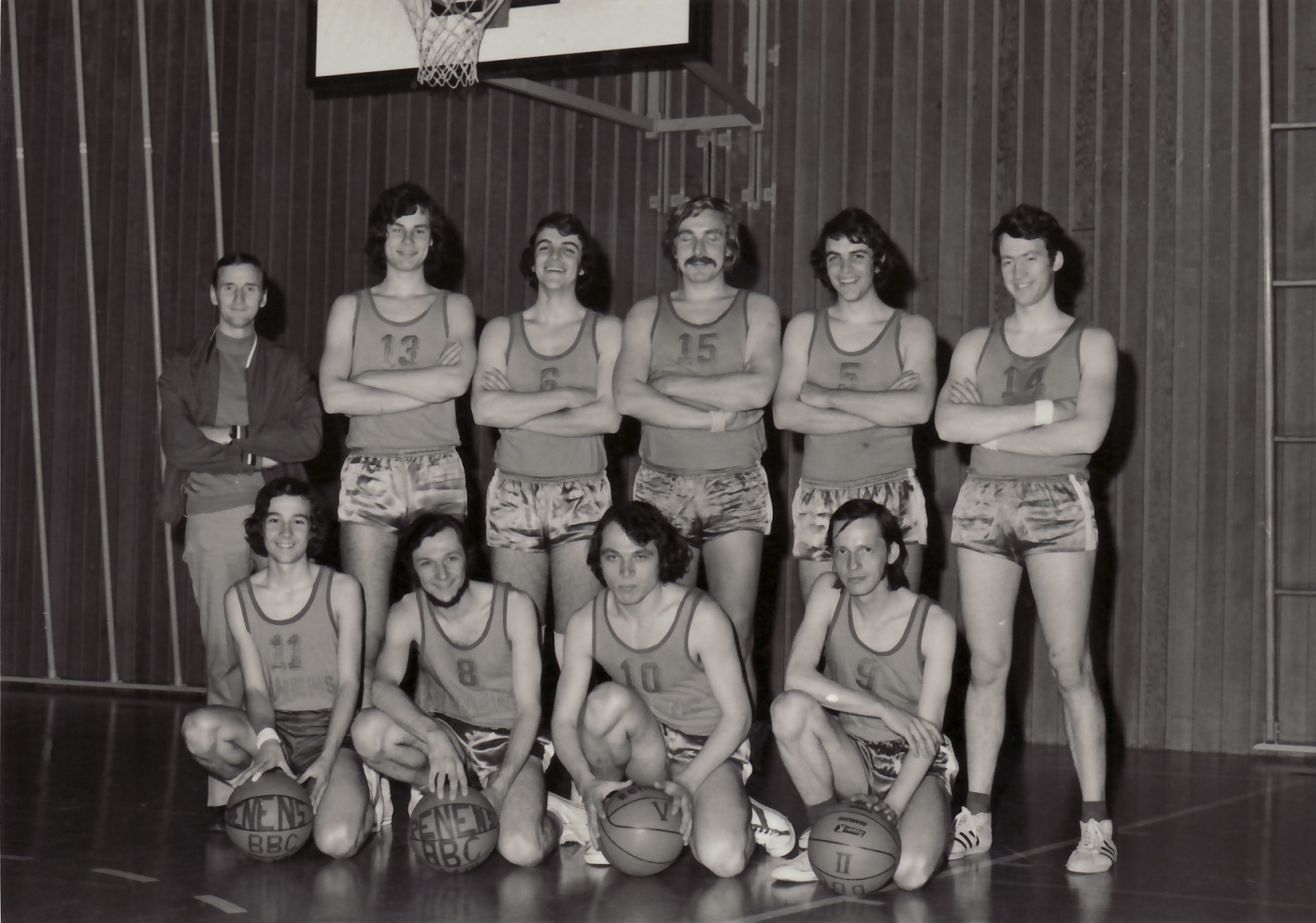 Jacques
 Delessert
Entraîneur
Michel
Rossier
Bernard
Haederli
Gilbert
Sonnay
Samuel
Leresche
Jean-Pierre
Haederli
Jean
Antonietti
José
Frias
Jean-Marie
Maillard
Paul-André
Rumley
01.03.2020
1
¼ de finale de la coupe suisseRenens LNB – Fédérale Lugano LNA
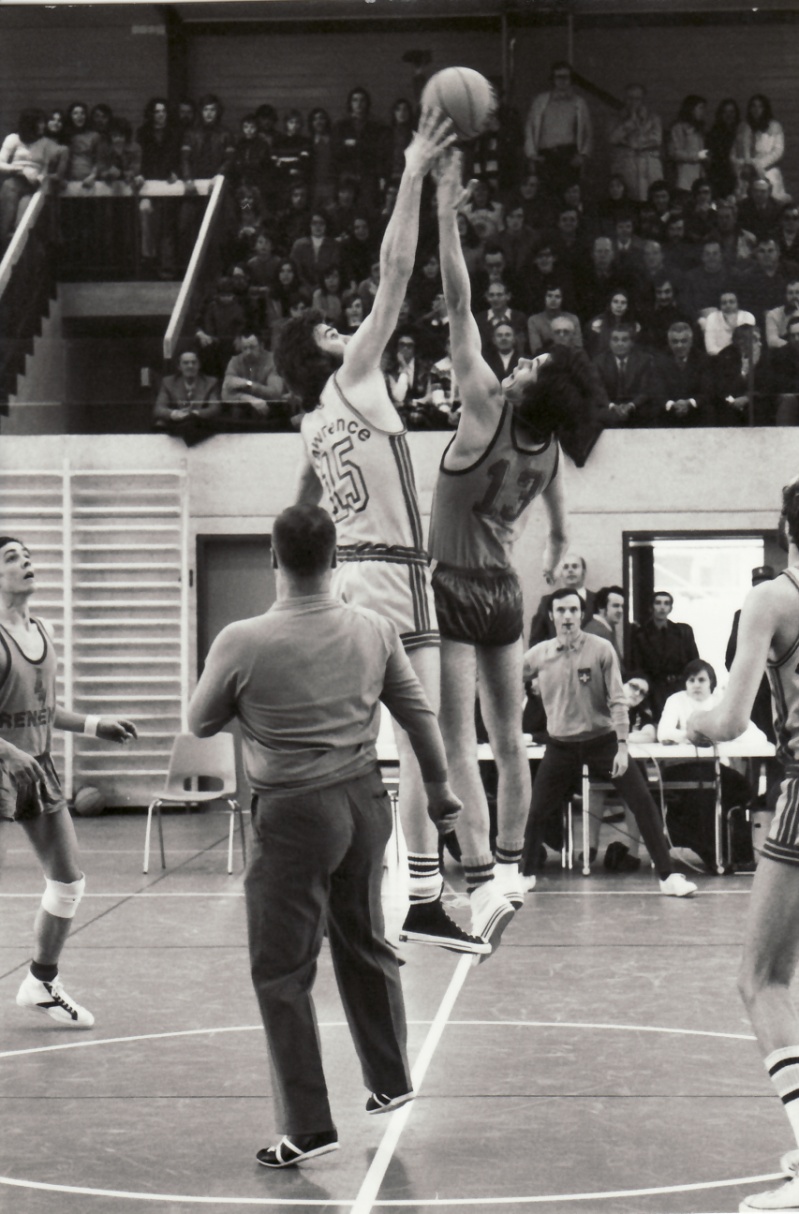 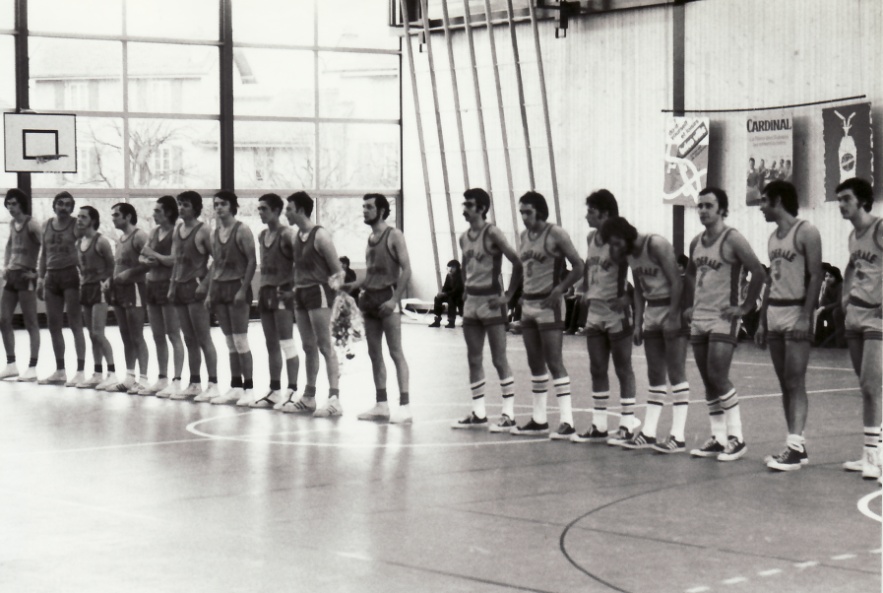 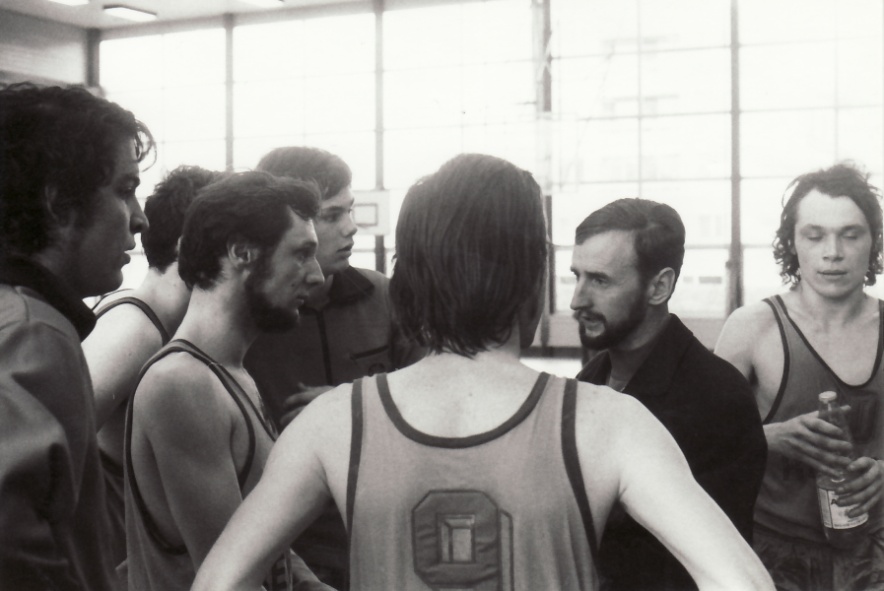 01.03.2020
2
Juniors B Entraîneur Jean-Pierre Haederli
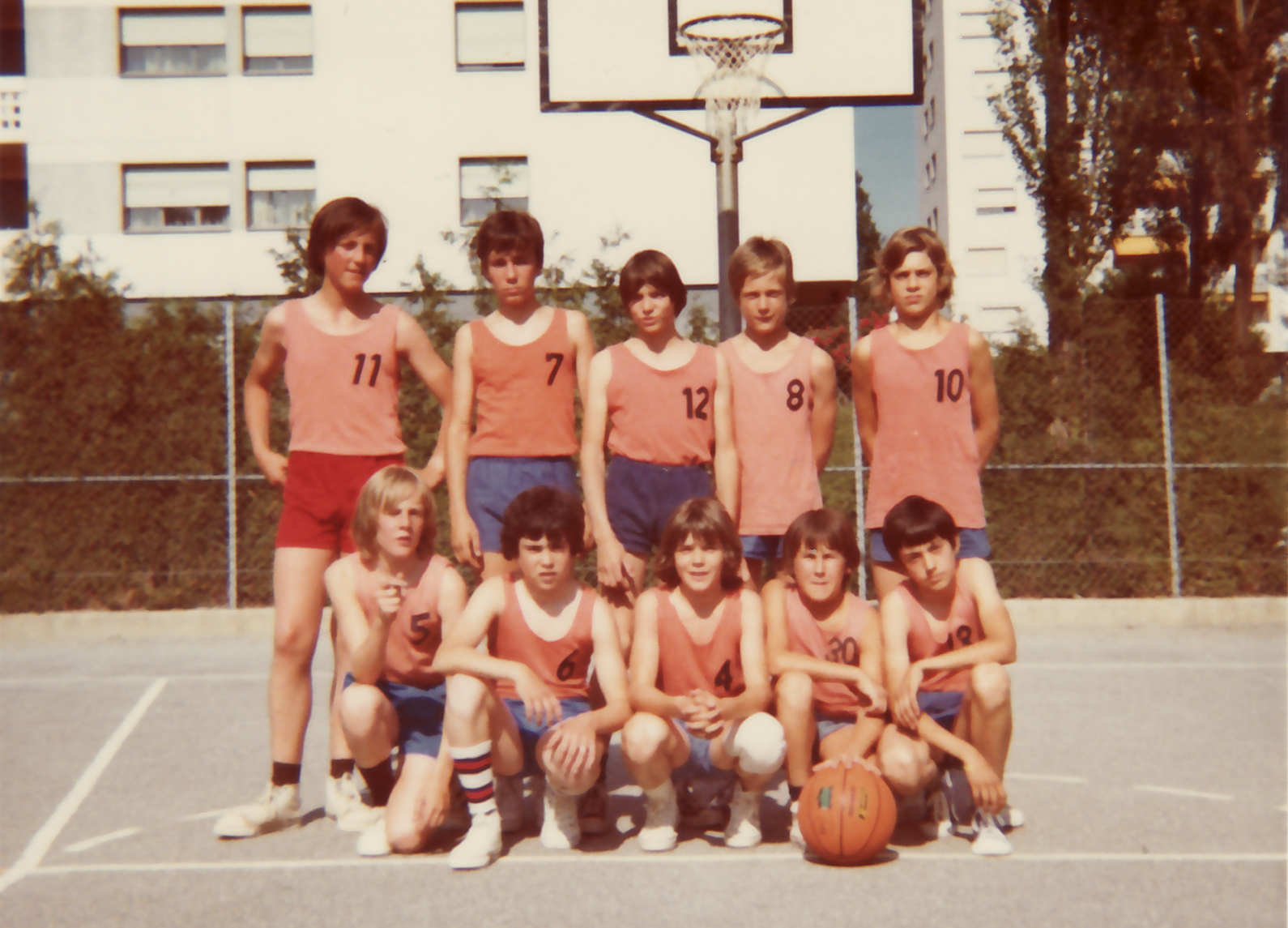 José
Frias
????
????
????
Gugenbhul
Michel
Etter
????
Andergg
Ramon
Pinol
Rénato
Hausler
????
????
????
????
????
????
01.03.2020
3
Minimes  Matches à Vidy
Yves
Meylan
Patrick
Rossier
Alain
Girod
Patrick
Barras
Bernard Haederli
Entraîneur
Richard
Ross
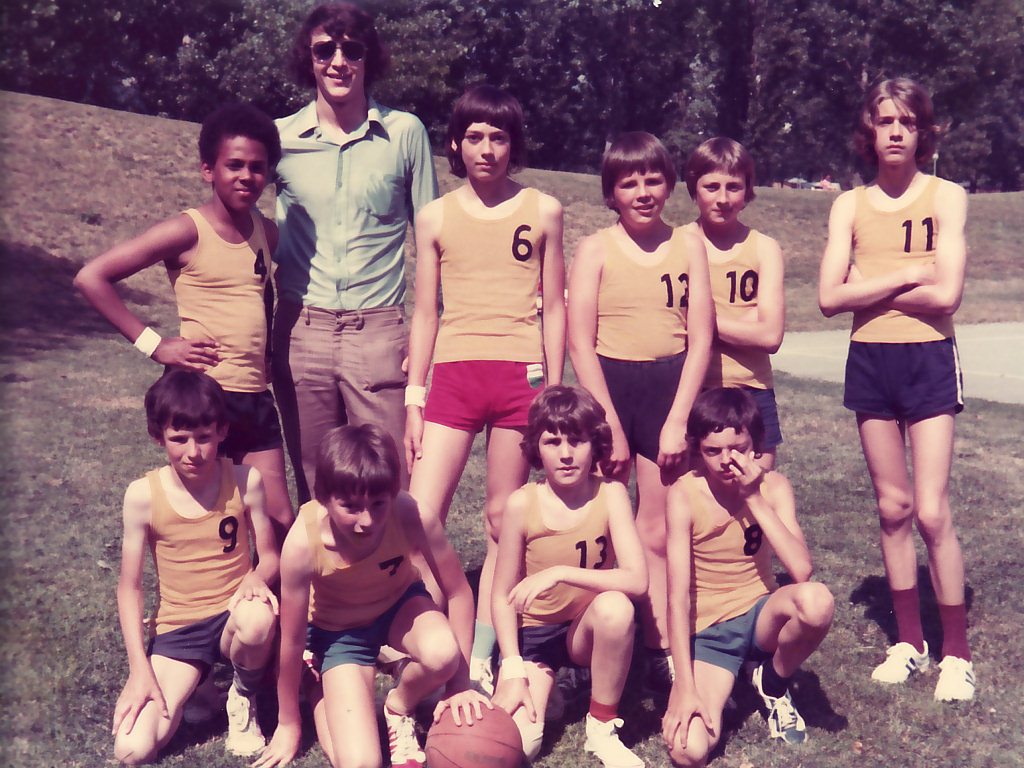 Pierre-André
Koellmann
Olivier
Marquis
François
Croset
Eric
Thibaud
01.03.2020
4